The role of Local Government Associations within the Territorial Approach to Local Development
WORKSHOP:  Territorial Approaches to Local Development
What does it entail and how can it be fostered in Eastern and Southern African countries? 
 
 
  

Dar es Salaam, April 4-6, 2016
Content
Objective: To explain the connection between the actions of Local Government Associations (LGAs) within the Territorial Approach to Local Development (TALD).
 
What are Local Government Associations? 

Functions of Local Government Associations

How Local Government Associations can contribute to TALD

Conclusions
1. What are Local Government Associations (LGA)?
Why are LGAs needed? 

“Forming an association helps create a unified voice for local government and establish a support mechanism based on ownership and self-help. LGAs thus create favourable conditions for effective and efficient local governments, which in turn support the development of their communities and improve the lives of citizens”. 
(VNG-International, 2007)
1. What are Local Government Associations (LGA)?
What LGAs do? 

“The core mandate [of LGA] is to represent and defend the interests of their members with a higher order of government (provincial or central government), requiring them to have adequate capacity for research, policy development and advocacy. All LGAs also provide a number of services to their members: technical/legal information and research services, training, management of projects, financial services, bulk purchasing of goods and services, as well as other services to members”. 
(Federation of Canadian Municipalities, 2010)
1. What are Local Government Associations (LGA)?
How are LGAs organised? 

Associations are voluntary affiliation organisations based on common interests, mutual support and solidarity.  

The legitimacy and strength of LGAs are determined by the ways in which the association can unite and represent most of the LG and the capacity to mobilise them and faithfully represent their interests.

However, there are some countries in which LA are members of the LGA by law or National Constitution like The South African Local Government Association (SALGA) with its mandate derived from the Constitution of the Republic of South Africa
1. What are Local Government Associations (LGAs)?
Local
Governments
Local
Government
Association
The foundations of LGAs
Political Mandate
Financial contribution
Foundations 
of LGAs
Accountable
Representation of interests
Correct use of the resources
Guiding principles: solidarity, sense of belonging, mutual support, equal rights and obligations, voluntary affiliation/separation, financial contributions, internal regulations, code of conduct, etc.
Adapted from the presentation “Financial Sustainability of LGA”, Alfonso Garcia VNG-I 2009.
2. Functions of LGA
Associations are the equivalent of trade-unions for workers.  These organisations are established because local governments want to have unique political representative of their interests.   LGAs are the “syndicates of local governments”. 

These actions can be labelled as the political and policy-making area characterized by the actions undertaken by a LGA as a syndicate or trade union of local governments. 

Provide services to their members helping them to carry out their tasks by delivering capacity building services, technical support and offer platforms for exchange, learning and dissemination. The second area, is the so-called operational or technical.  

These functions are aiming to give response to the demands and needs of organisational and staff development from their members.
3. How Local Government Associations can contribute to TALD
LOCAL GOVERNANCE
Local democracy
Local development
Autonomous and efficient local governments
National gov. donors and members
‘Improving member’s capacity to fulfil their mandates’*
Membership fee
‘Improving the national policy/fiscal framework LGs operate within’*
Political dialogue and defence of  the interest of LG:
Representation
Advocacy
Provision of services to LG:
Capacity building
Platforms for networking, exchange and learning
Operational/ technical
Executive + Staff
Political/policy making
Board + Executive
Local Government Association
* FCM
3. How Local Government Associations can contribute to TALD
National level policies: decentralisation

Political and policy making area. Moving the decentralisation process and national policies from “what is” to “what ought to be”.

Enhancing genuine local democracy
Defend/support local autonomy and improve upwards/downwards accountability
Advocating for to have a general Mandate for development, clarify legal competences, improve coordination with other government tiers and with other LGs
Advance intergovernmental fiscal system and allow the mobilisation of local resources
3. How Local Government Associations can contribute to TALD
National level policies: urban and rural development

Advocating for:
The acknowledgement of the role of LG in local development through their active involvement in the design and implementation of urban development and rural development policies.


The transfer  of relevant political power, financial means and administrative capacity to LGs to implement local development plans (urban/rural), acknowledging the complexities of urban areas (conurbations, metropolitan areas, etc.) and their links with their hinterlands and rural areas.
Political representation & advocacy actions
“what is… managerial entity ” to 
“what ought to be… developmental actor”
Political representation
& Advocacy actions, 
encompass the three building blocks of TALD and aim to create enabling conditions for TALD
LGA
Capacity building
is mainly focused on administrative capacity and the implementation of developmental actions
3. How Local Government Associations can contribute to TALD
Subnational level institutions and capacity

Acting in the political arena to ensure the principle of collaboration and coordination with no subordination in the relationship with other levels of government through the exercise of local autonomy 

Advocating for a legal framework that is conducive for popular participation, active citizenship and public private partnerships. Stimulating the mobilization of additional private sector and community resources.

Providing technical support and conducting capacity-building activities (training, technical assistance, organisational improvements, etc.) to ensure that LG have the political and administrative capacity to fulfil their responsibilities.
LGA and subnational level institutions and capacity
LGA
Effective institutions for inter-governmental cooperation (provincial and national governments)
Advocacy
L G
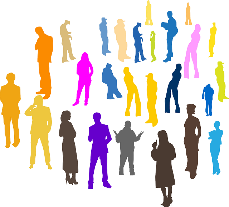 Capacity-building
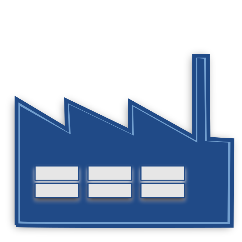 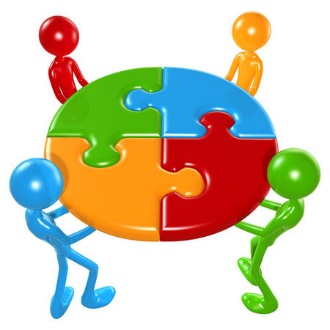 Policy/actions coordination
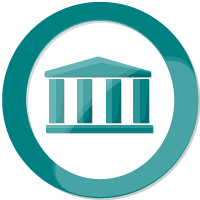 Active citizenship & public-private partnership
Local leadership & administrative capacity development
Mobilisation and leveraging of local resources
3. How Local Government Associations can contribute to TALD
Capacity building at local level

Improving local political leadership via training, coaching and advisory services to elected officers (also to candidates for local councils and mayors) LGAs also undertake activities of capacity-building at political level, encouraging developmental local governments. 

Supporting the design and implementation of organisational changes, processes, procedures and administrative systems

Advocating for improvements and adaptation of the legal framework and/or specific regulations for administrative systems (planning, budgeting, human resources management, procurement, accounting, reporting, etc.)

LGA can provide a wide range of services (see next slide).
3. How Local Government Associations can contribute to TALD
Classification of services provided by LGAs
5. Conclusions
LGA may have a critical role to facilitate the emergence of “developmental” local governments worldwide, both by 
Advocating and sustaining the momentum of decentralization reforms.
 
Empower local authorities and create enabling conditions for their operations

Build the capacity of local authorities understanding better their needs, demands and concerns of LGs and tailoring the responses.

They play a fundamental role in setting the local agenda at national level and defending the interests of LA.

Donors have to recognise and support the two areas in which LGA   play a role: (i) as political representatives,  and (ii) as service providers to LA.
Thanks!
Improved local management system
Communities
Comprehensive scope of local development
Improved systems of local planning
L  G
Improved institutions & capacity for local development implementation
Enhanced & diversified instruments for local development financing
Business
CSO
Public entities
Political representation & advocacy actions
“what is” to “what ought to be
National Level Policies
National level policies
Comprehensive scope of local development
Improved systems of local planning
Effective institutions for inter-governmental cooperation
L  G
Communities
Improved institutions & capacity for local development implementation
Enhanced & diversified instruments for local development financing
National Urban agenda supportive for Local Governments
National Rural Development policy supportive of Local Governments
Business
CSO
Public entities
Active citizenship & public-private partnership
Local leadership & administrative capacity development
Decentralisation policy enhancing local autonomy and accountability of Local Governments